Grade Five Sample SBAC Assessments
Grade 5 Sample ELA Assessments 











Note: Full Composition Samples are part of a Performance Task.  The complete Performance Task with Research Standards and Targets are not included in these samples for the purpose of emphasizing the composition pieces.
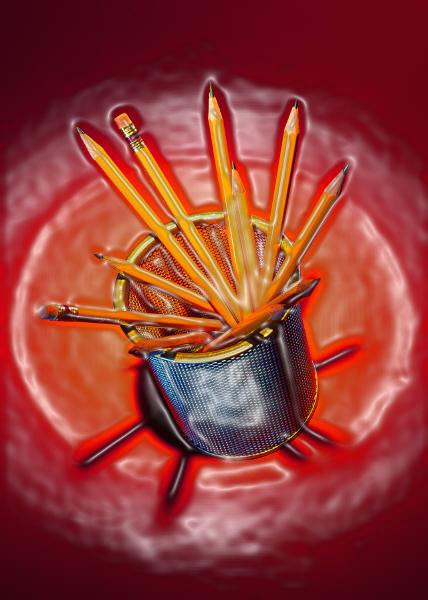 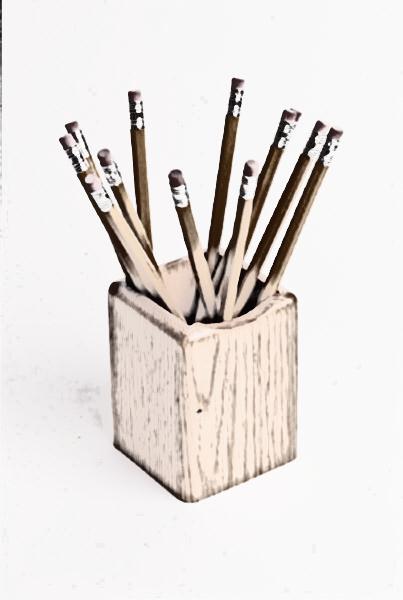 .